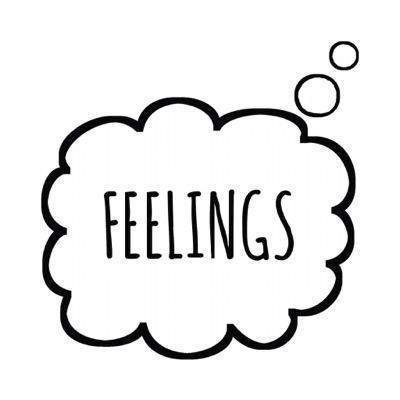 ERASMUS +
Happy
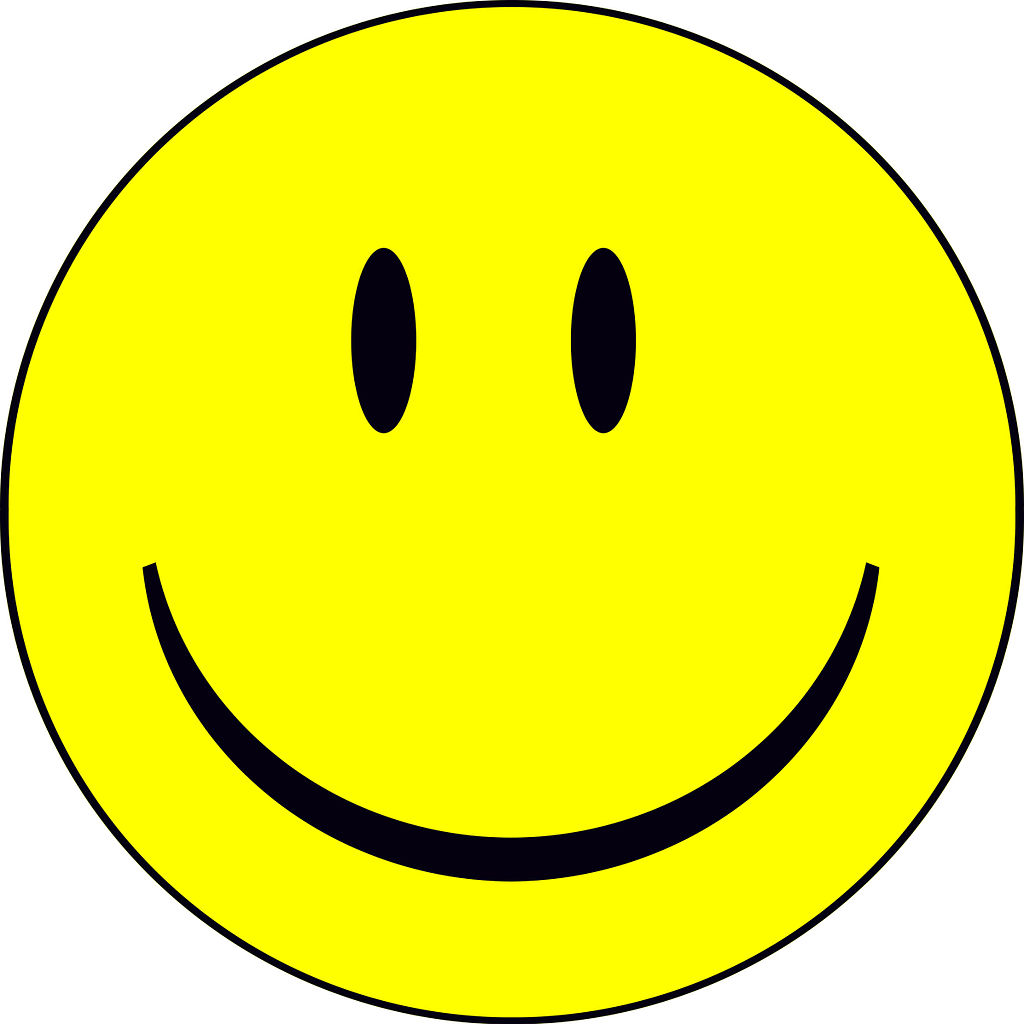 Sad
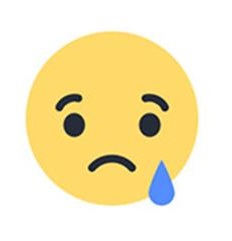 Bored
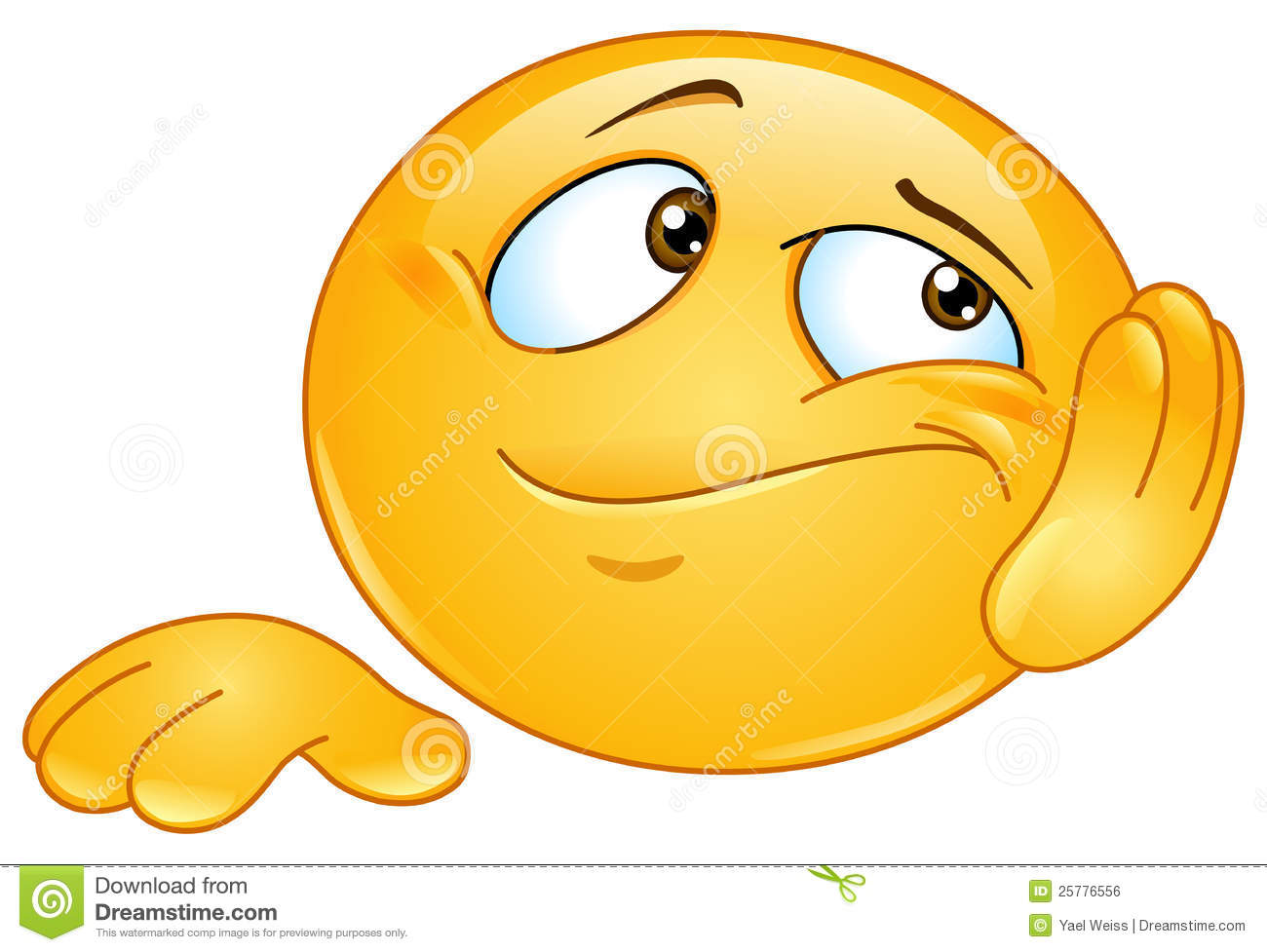 Anger
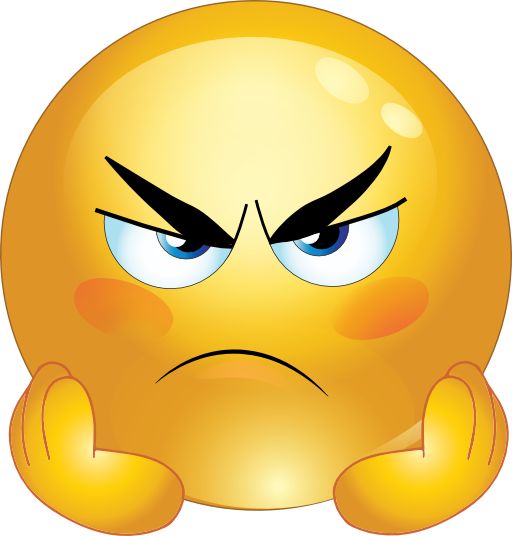 Sleepy
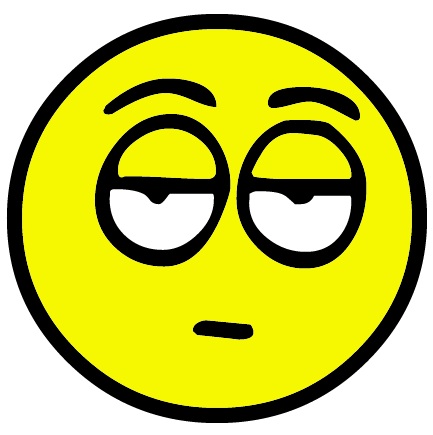 Tired
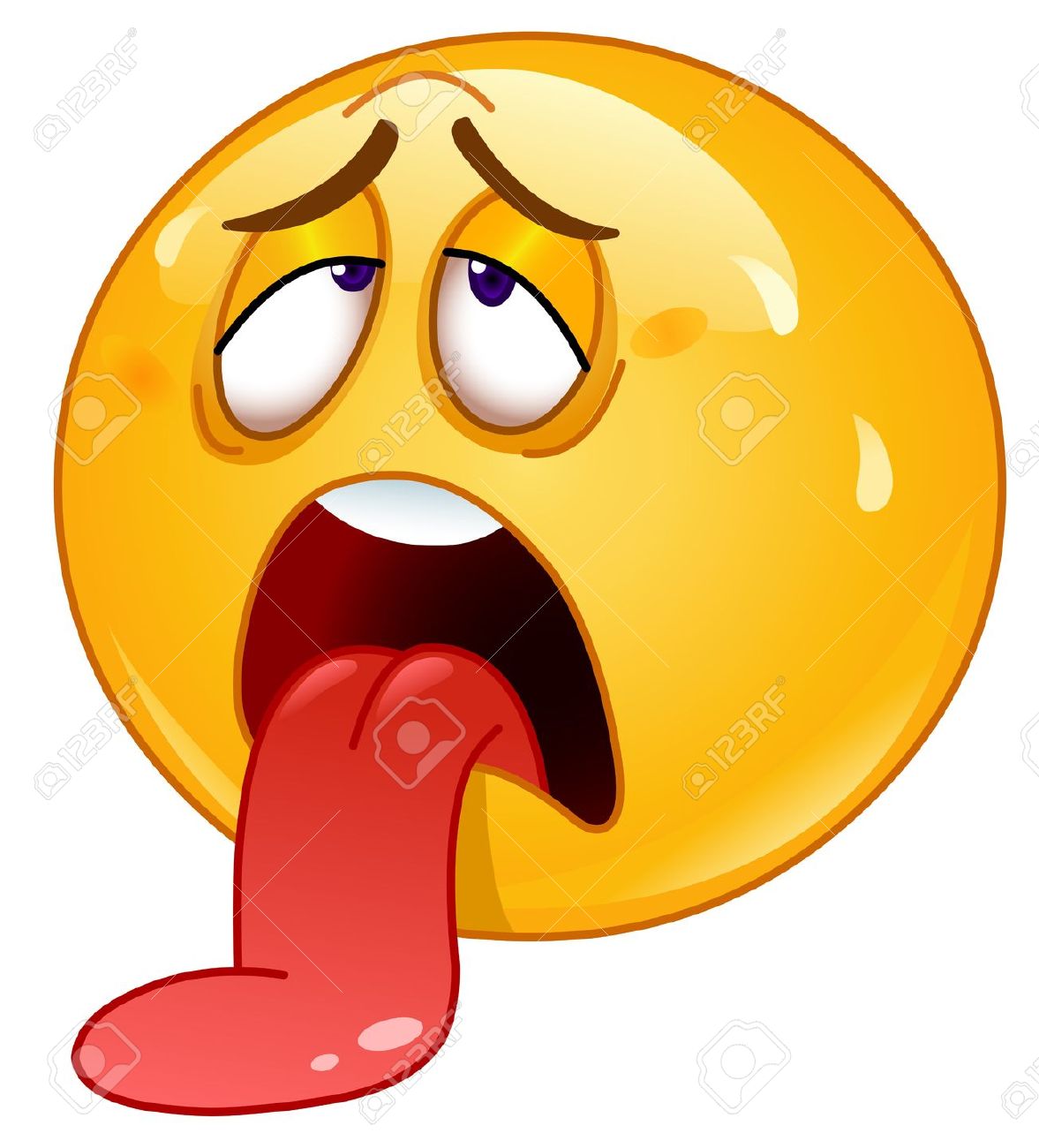 Hungry
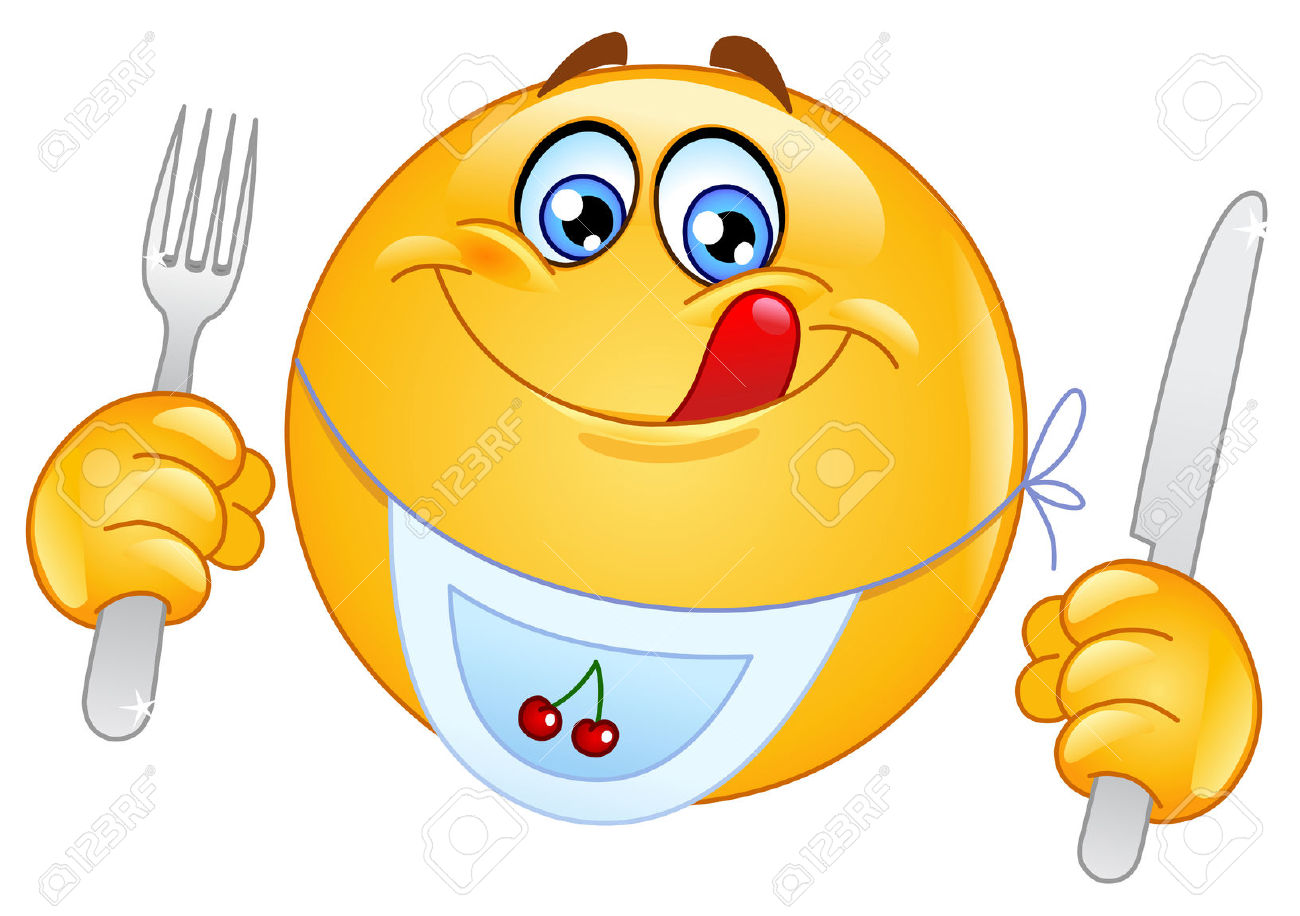 Thirsty
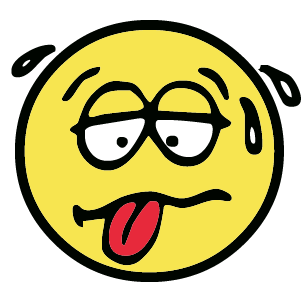 Shy
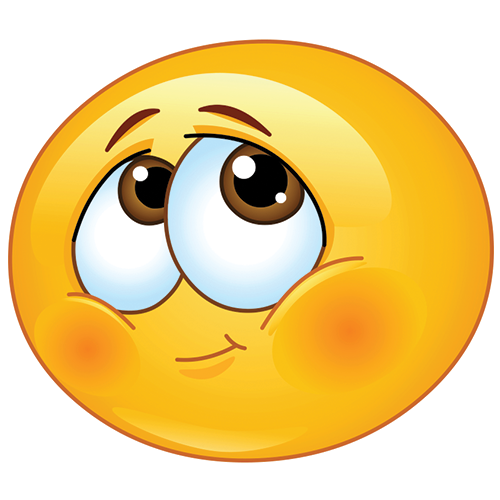 Shame
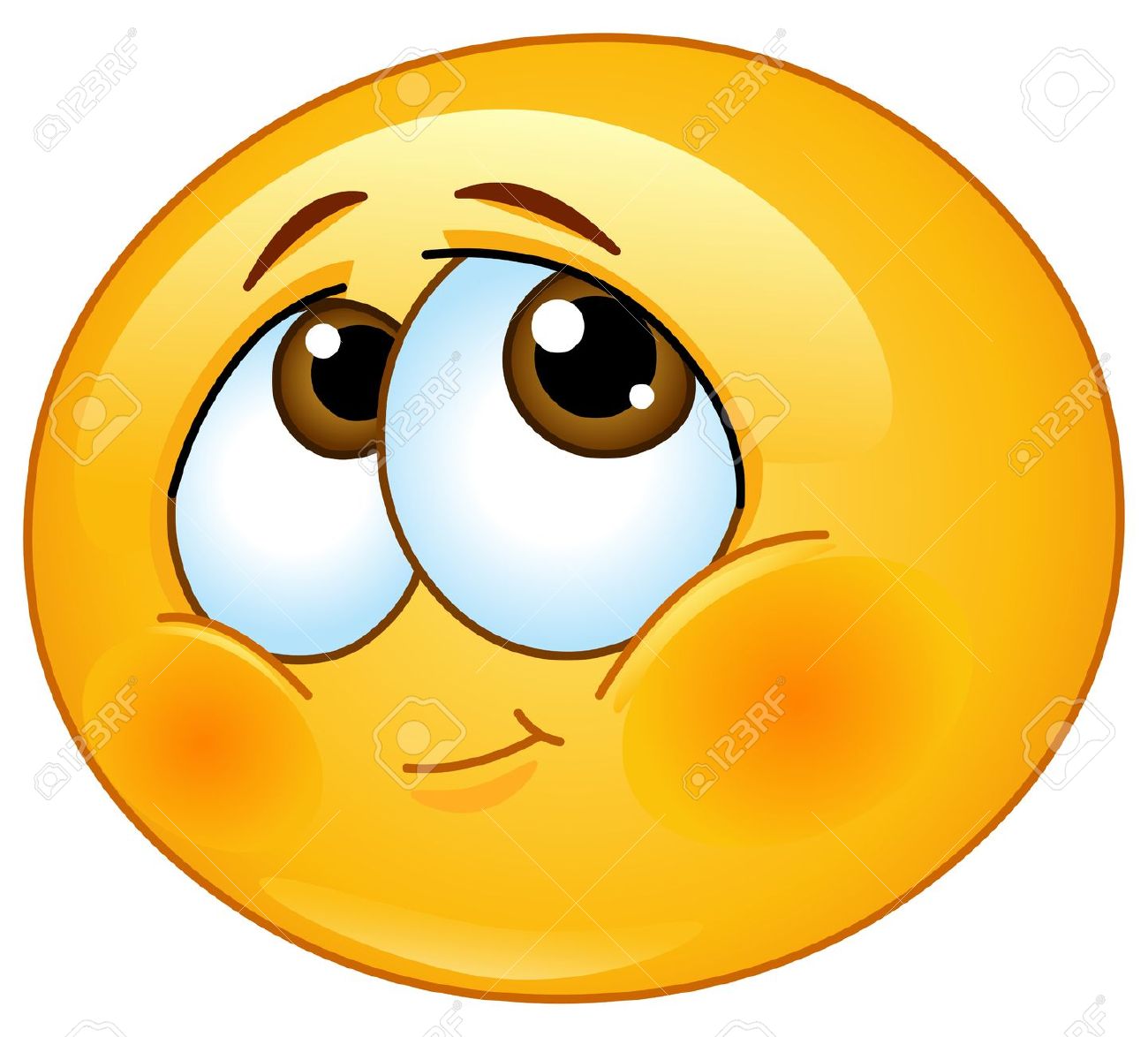 Surprised
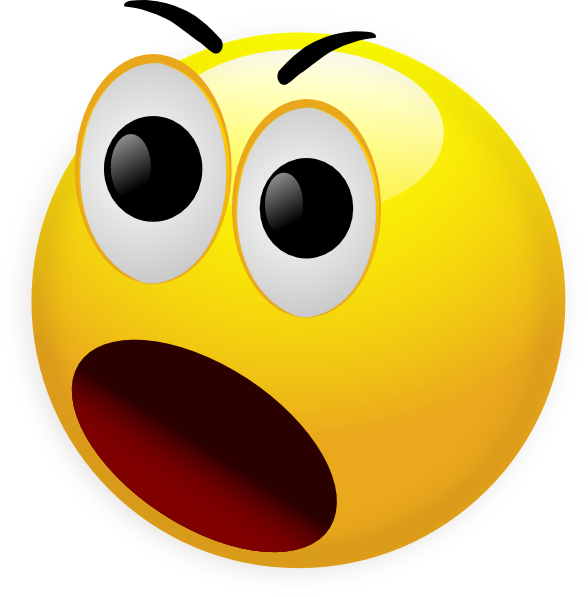 Happy
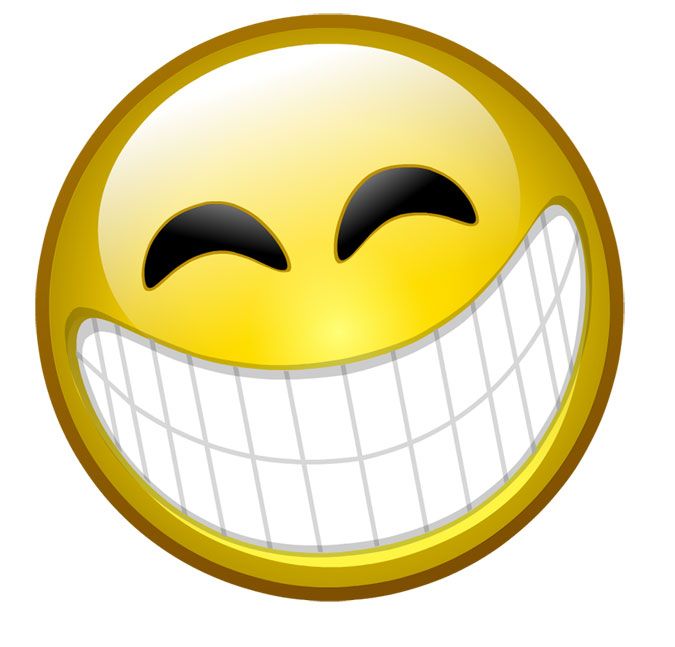 Dissapointment
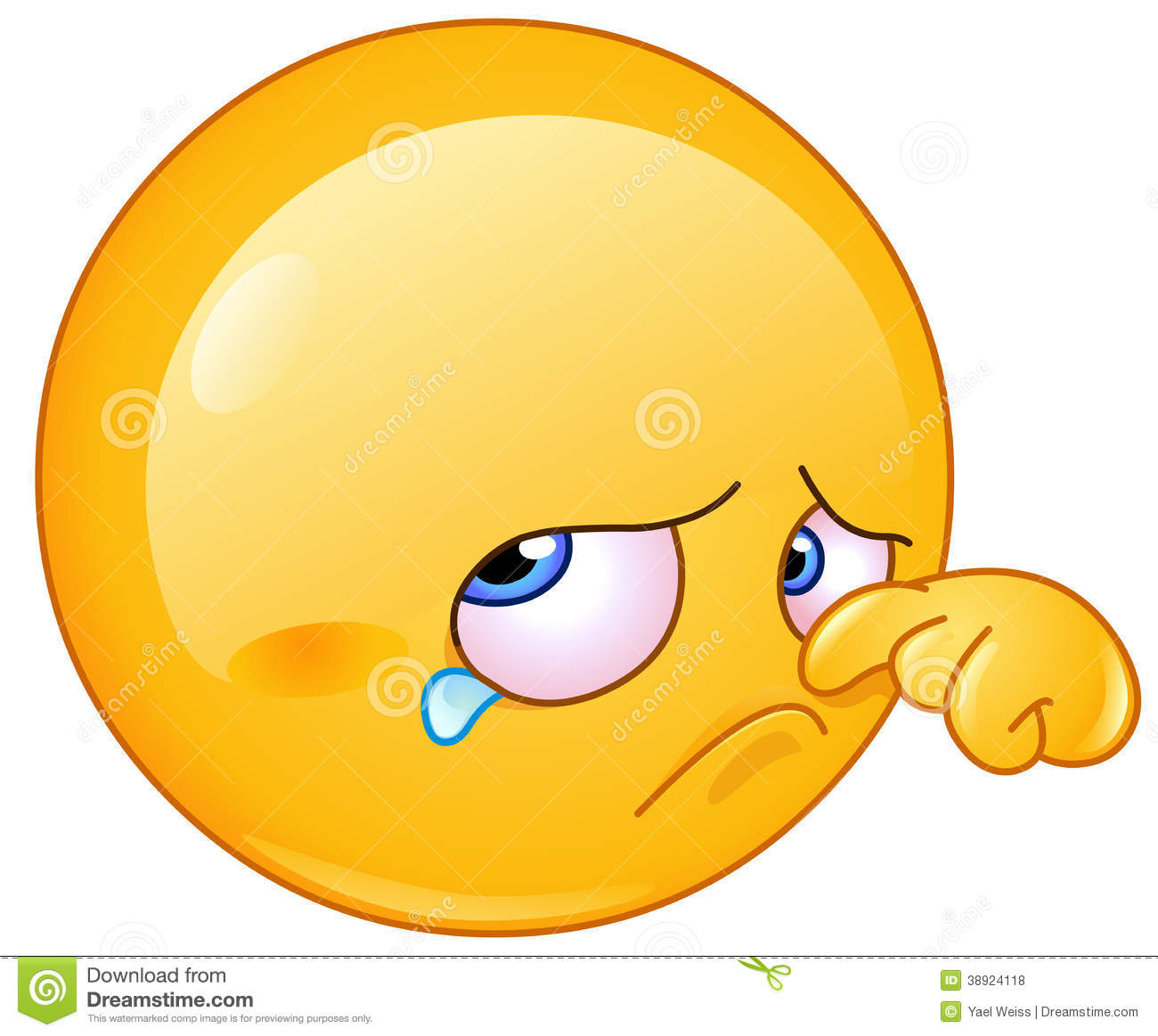 Fear
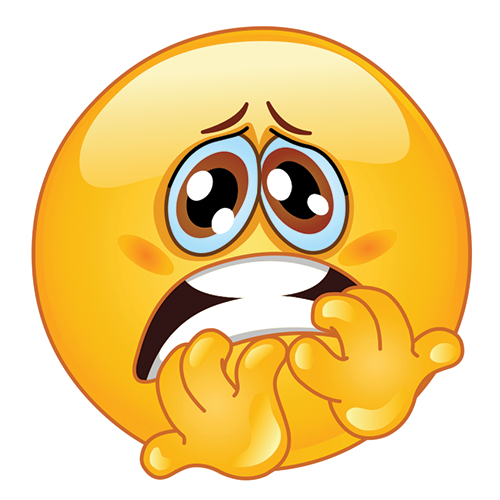 Anxiety
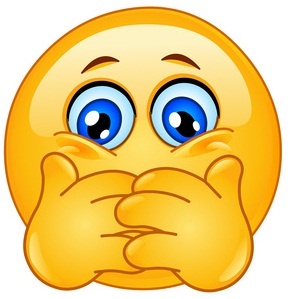 Love
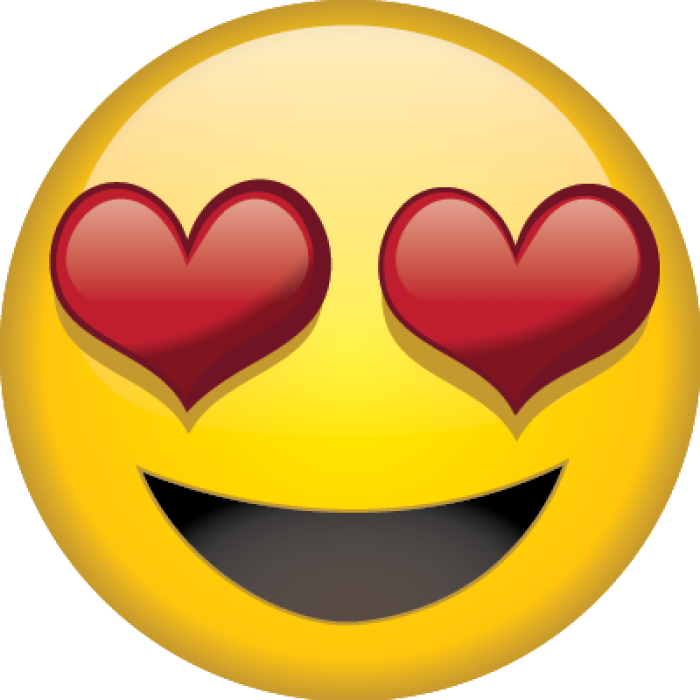